Fish Tale
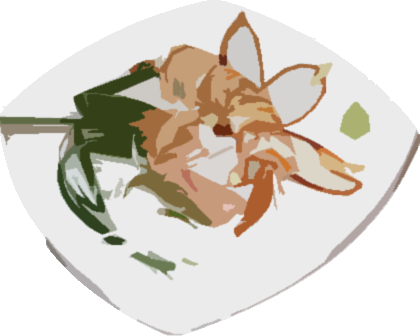 Fishy, Fishy in the brook
Daddy caught him with a hook
Mommy fried him in a pan
Baby ate them like a man!